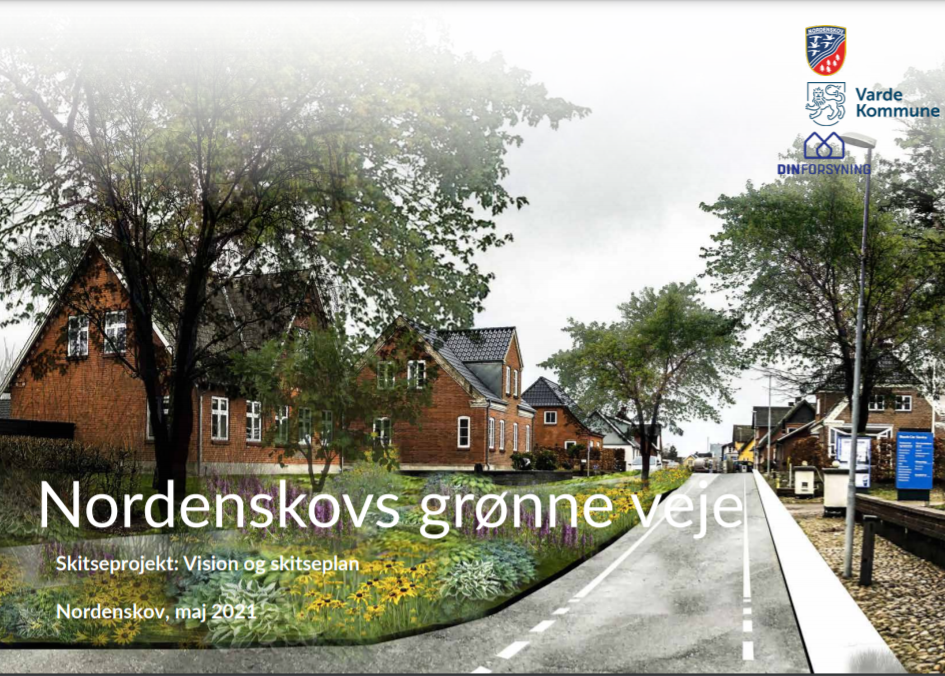 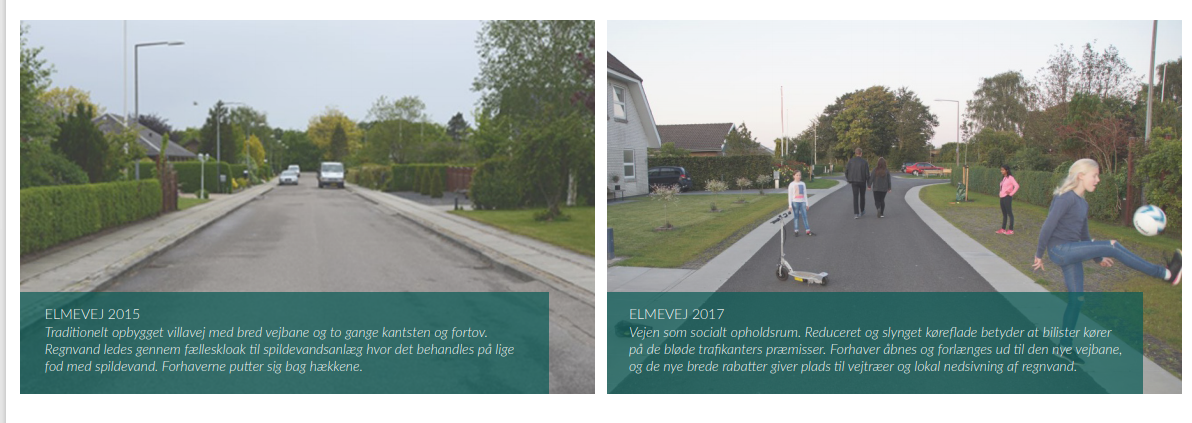 Udgangspunktet i 2015
Visionen er realiseret i 2017
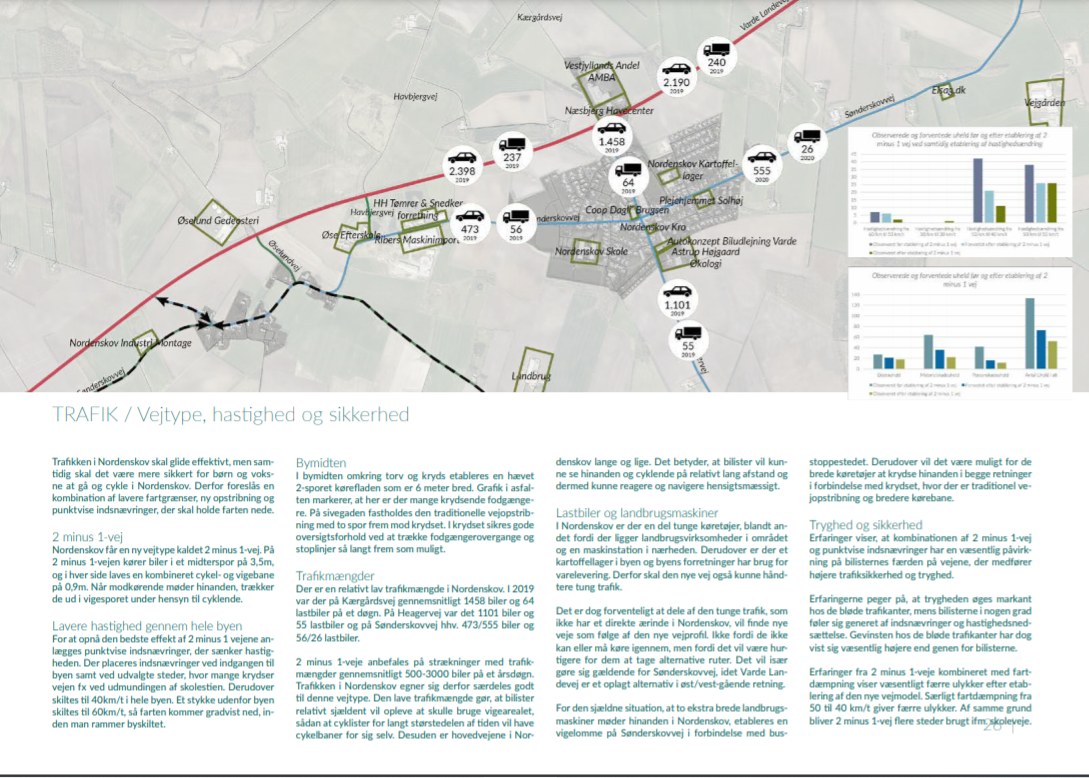 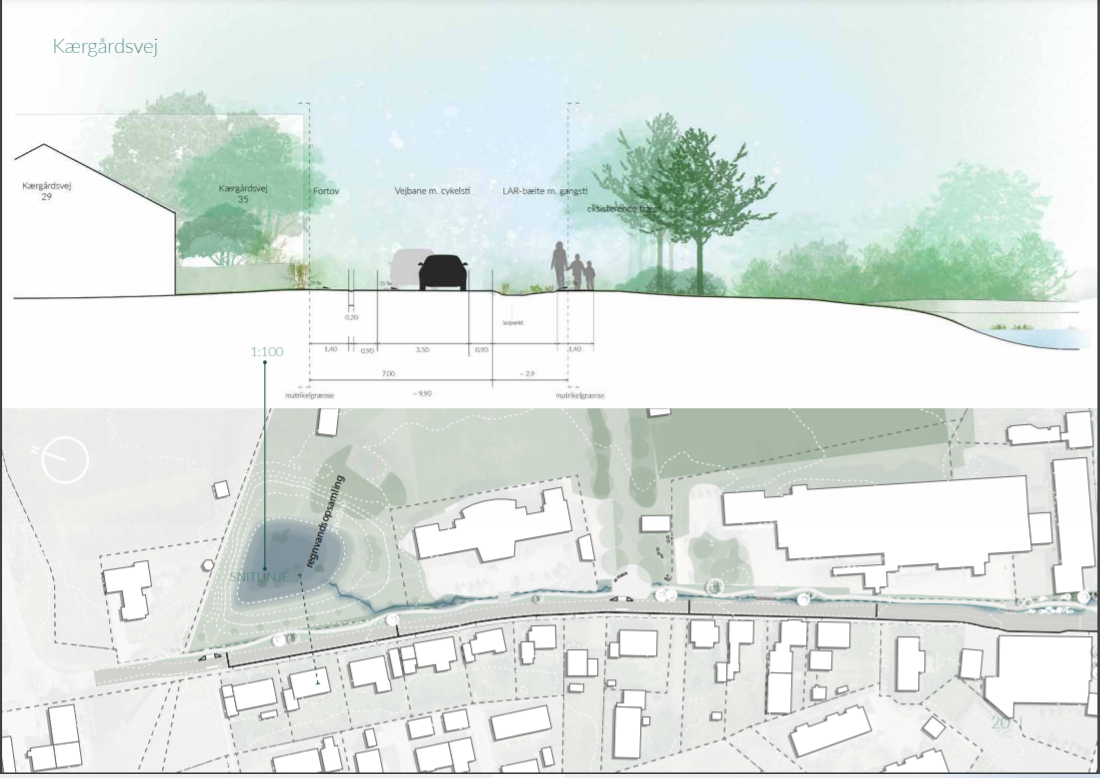 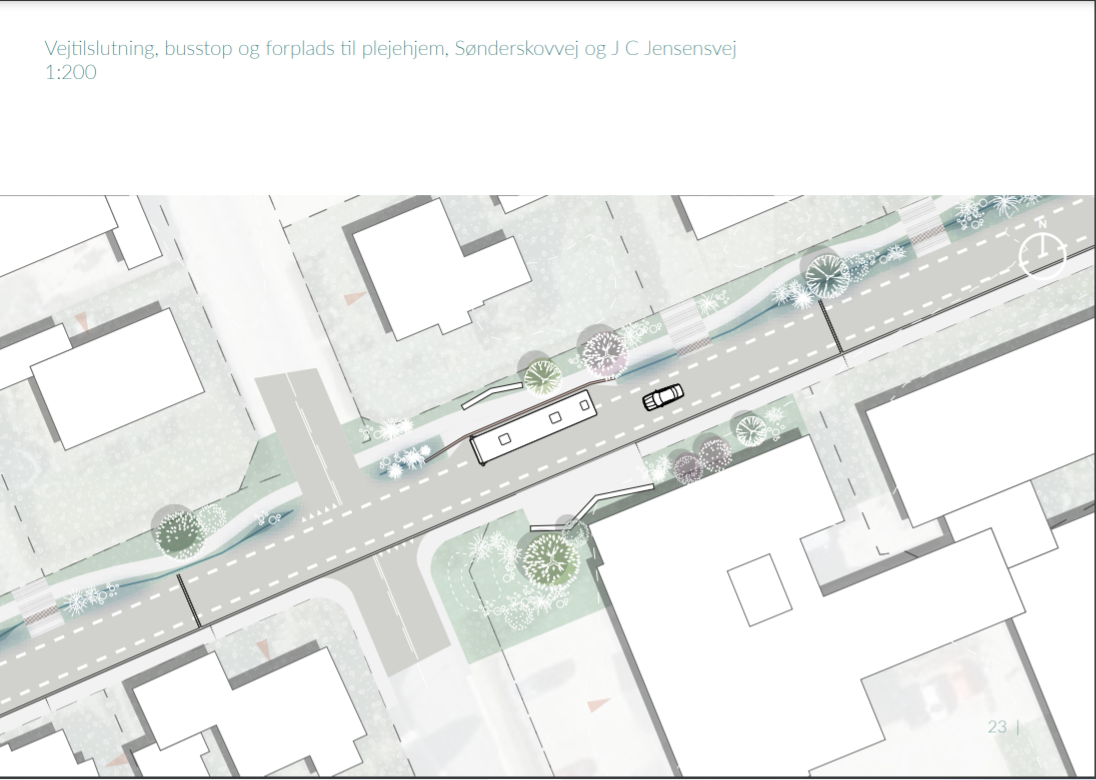 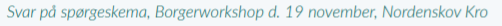 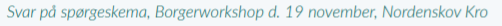 De grønne veje - projekt finansiering
Anlægsomkostninger: 			   7,8 millioner
Besparelser (regnvandsledninger etc): 4,4 millioner
Rest økonomi: 				   3,4 millioner
 
Projektmidler søgt af Borgerforeningen:
Real Dania kampagne (”Underværker”, ultimo juni): 1,8 millioner
LAR rejsen i vores by
Flere møder ?
Det her møde er resultatet af de input som kom frem på de 2 borgermøder vi  afholdt i efteråret 2020.

Der vil i efteråret 2021, når vi kender resultatet af Varde kommunes beslutninger om økonomien, blive indbudt til flere møder hvor Varde kommune og Din Forsyning deltager. 

I forbindelse med den endelige afstemning om projektet, vil der blive indkaldt til møde om den endelige udformning af projektet og om de  uafklarede forhold som måtte være opstået.
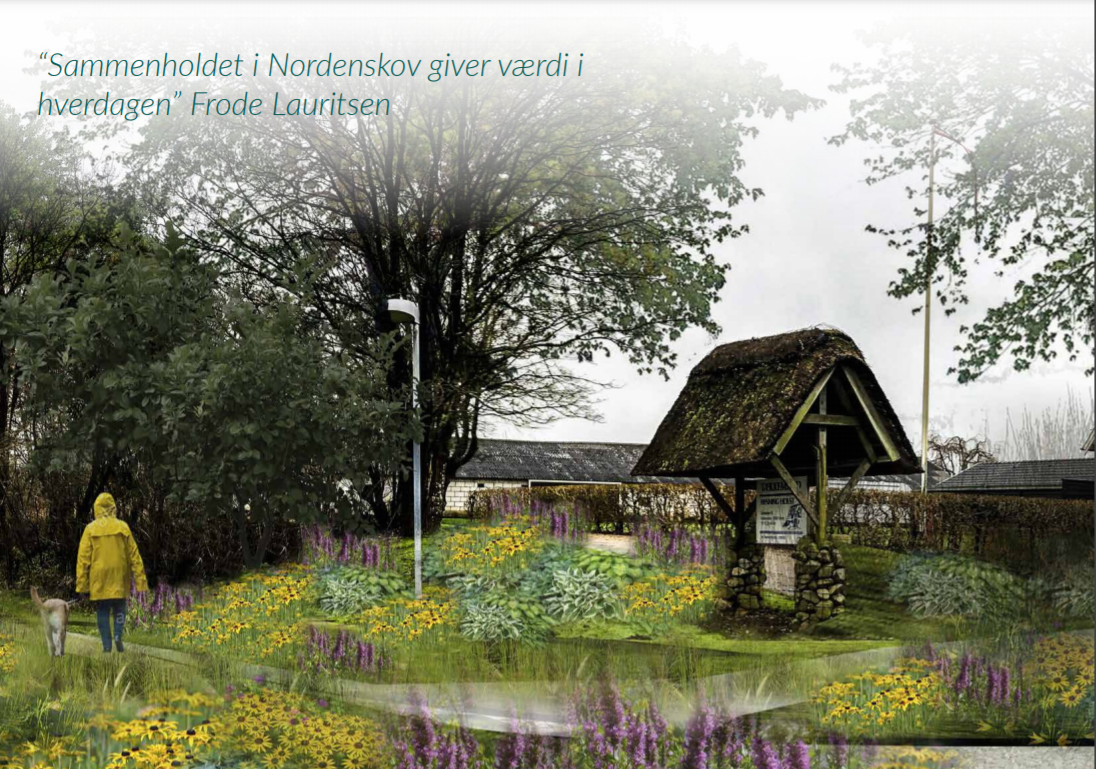